Chapter 9
Engine Cooling andComfort Heating Systems/Diagnosis
After studying Chapter 9, the reader will be able to:
Understand how the common automotive heating system works. 
Explain what parts make up the heating system. 
Understand how heater temperature is controlled.
KEY TERMS
Bowden cable 
Cellular 
Control valve 
Heater core 
Hoses  
Inlet hose 
Outlet hose 
Quick-connect coupling 
Thermal cycling 
Three-way design thermostat 
Vacuum diaphragm or motor
INTRODUCTION
As previously mentioned, the heating system resembles a small version of the engine’s cooling system. 
Some people consider the heater the most efficient part of the vehicle because it uses waste heat to warm the interior.
The heating system is made up of the heater core, hoses, and, in some systems, a control valve .
Objectives (1 of 2)
Explain the engine cooling and comfort heating system and its major components.
Recognize the various components of the automotive cooling system.
Identify the different types of radiators.
Explain the operation and function of the coolant (water) pump.
Discuss the requirements for a closed cooling system.
Objectives (2 of 2)
Explain the purpose and advantage and operation of a thermostat.
Recognize the safety hazards associated with cooling system service.
Explain the operation of various types of cooling fans.
Explain the need for a pressurized cooling system.
Explain the procedures for testing the various cooling system components.
Engine Cooling System Components(1 of 3)
Engine closed cooling system
Radiator and pressure caps
Water pump, lines, and hoses
Thermostat
Coolant and coolant passages
Pump drive devices
Engine Cooling System Components(2 of 3)
Water pump moves coolant
Fan moves large volume of air
Radiator
Heat to airflow
Pressure cap
Raises boiling point of the coolant by pressurizing the system. 3 degrees per pound of pressure
http://www.youtube.com/watch?v=DG-STqFiCg0 
http://www.youtube.com/watch?v=TlfzAKuDr8g
Pressurized Cooling System
Maintained by cap 
Pressure is determined by the cap’s rating
15-17 psi gasoline engine
7 psi diesel
Excess pressure is allowed to enter the recovery (overflow) tank
During cool down
Vacuum created in the radiator
Valve in the cap allows coolant to flow back from the recovery tank
Engine Cooling System Components (3 of 3)
Coolant
Water and antifreeze
Expansion tank (recovery tank)
Comfort heating system consists of all of the above plus:
Heater core
Water (coolant) control valve 
Heater hoses and/or lines
Engine Cooling
Process by which heat is removed
Convection and conduction
35 percent of total engine heat is removed by the cooling system
Cooling System
The engine cooling system removes excess heat and regulates the internal engine temperature to approximately 220°F.
Radiator
Down or cross flow
Heat transfers from the coolant to the passing airflow
Copper, aluminum, and/or plastic
Coolant Recovery System
Recovery/overflow tank
Under atmospheric pressure
Expansion tank
Sealed and pressurized with the pressure cap
Purges air from the cooling system
May have a bleeder valve
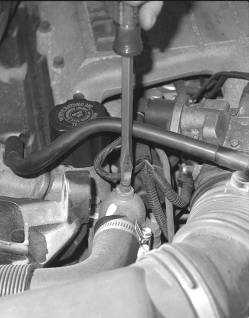 Engine Block and Cylinder Head Coolant Passages
Coolant water jackets
Expansion plugs
http://www.youtube.com/watch?v=mA9FemBpphw
http://www.youtube.com/watch?v=ouxbxE-BMNY
Water (Coolant) Pump
Moves coolant through the system
Centrifugal type
Enters at center, exits at edge
Draws coolant in through the lower radiator hose
Belt-driven
External or timing belt
160-170 gpm at cruise
Contains a bypass passage
Water pump replacement precautions
Auxiliary Water Pump Hybrid Electric Engine
In addition to an electric coolant circulation pump a large vacuum insulated coolant storage tank is incorporated.
Hot coolant can be stored for up to 3 days.
Auxiliary Water Pump Hybrid Electric Engine
Auxiliary Water Pump Hybrid Electric Engine
Fan Shroud, Air Baffles, and Body Seals
Ram air effect
Purpose of fan shroud
Under vehicle air baffles
Thermostat
Blocks coolant flow to the radiator until the engine is warm
Wax pellets melt, causing the thermostat to open
Stuck open
Engine runs below operating temperature; poor heater performance
Overcooling
Stuck closed
Engine overheats
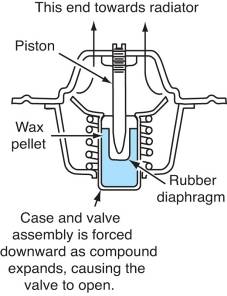 Thermostat
Temperature rating is marked on the thermostat
This is the temperature at which it begins to open
Fully open approximately 25°F later
http://www.youtube.com/watch?v=T8cGKdICJmc
Belt Drive Systems
Multi-rib and serpentine belts
Automatic adjustors
Belt tension
V belt
Cooling Fans
Declutching Fan – Engine mounted
Flexible fans – Engine mounted
Cooling Fans
Electric fans
May come on even when the ignition switch is in the off position
Control system and components
May be one or two fan system
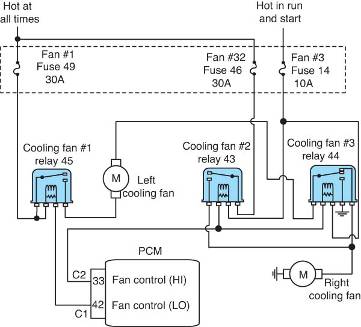 Electric Cooling Fans
Basic electric radiator cooling fan wiring diagram
http://www.youtube.com/watch?v=iUuK5t-9fiQ
Cooling Fans
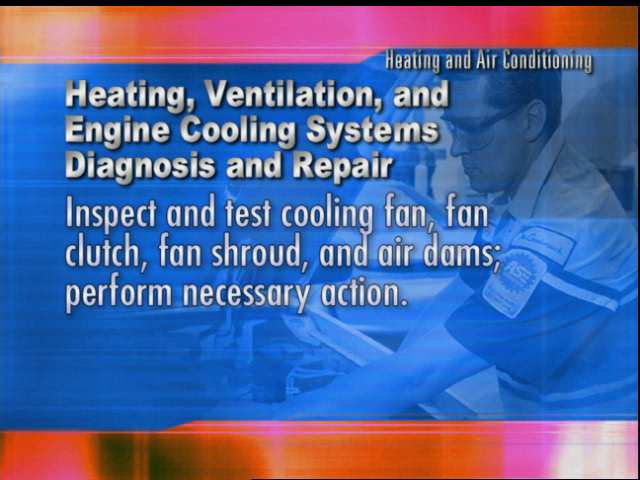 To play, click the video screen.
Cooling Fans
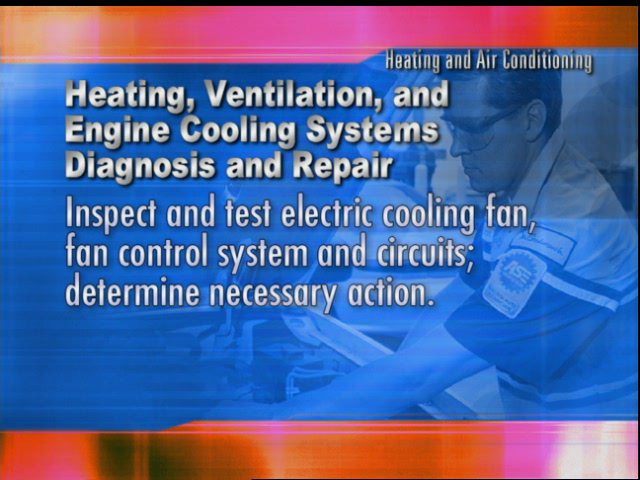 To play, click the video screen.
Comfort Heating Systems
Heater core
Heat exchanger is located in the passenger compartment duct system
Comfort heating system
Construction materials
Plastic, aluminum, copper, brass
Heater control valve
Cable control
Vacuum control
Electronically controlled
Comfort Heating Systems Hybrid Electric Engine
Positive Temperature Coefficient (PTC) heating element supplements heat produced from the heater core.
Antifreeze (Coolant)
Ethylene glycol
Standard ethylene glycol (green)
two years, 36K miles
Extended life (orange)
five years, 100K – 150K miles
Several types – OAT, HOAT, G-05, G-11, G-12, G-12 plus
50/50 mixture offers best all-around protection
Hydrometer
Refractometer
Propylene glycol
Low toxicity
Can be used straight
[Speaker Notes: Photo by Mark Schnubel]
Diagnosing Cooling System (2 of 3)
Inspect for visible indications of external or internal coolant leaks.
Residue around hose connections or gasket surfaces
Smoke from tailpipe
Signs of leakage around expansion plugs
Diagnosing Cooling System (3 of 3)
Pressure tests for internal and external leaks
Connect the tester to the radiator cap.
Apply pressure equal to the cap’s rating.
Determine the point at which the cap pressure valve opened.
Connect the tester to the radiator neck.
Pressurize to the cap’s capacity.
Observe the pressure and watch for external leaks.
Pressure drop, no external leak – internal leak
Diagnosing Cooling System (1 of 3)
Check the coolant level and condition and test for strength and acidity.
May use a digital multimeter (DMM) to check acidity or poor ground condition.
Both can cause serious cooling system and hose damage.
Voltage reading should be below 0.10 volts DC
Thermostat Operation
A thermostat should begin to open at its rated value.
If it begins to open more than +/-3°F from its rated value replace the thermostat.
The thermostat is generally fully open 25°F above its rated value.
Belts and Tensioner
Inspect belt and tensioner condition
Check belt routing
OPERATION
The inlet hose to the heater core connects to an outlet near the engine thermostat, or an area of the engine with the hottest coolant. 
The outlet hose from the heater core runs to a connection near the inlet of the engine’s water pump, the area with the lowest coolant pressure. 
When the engine runs, coolant flows through the engine’s water jackets, past the thermostat, and through the heater core. 
The heated coolant warms the heater core and the air passing through it.
OPERATION
ENGINE-OFF HEATER OPERATION
ELECTRIC AND HYBRID VEHICLE HEATING SYSTEMS
HEATER CORE
The heater core is a heat exchanger much like the condenser, evaporator, and radiator. 
Heat transfers from the coolant, to the fins, and to the air passing through the core. 
As with other heat exchangers, there is a large area of fin-to-air contact to allow sufficient heat transfer and airflow.
HOSES
Most heater hoses are made of reinforced rubber, which allows the flexibility needed to connect to a movable engine.  SEE FIGURE 9–9 . 
Common hose sizes are 1/2, 5/8, and 3/4 inch (12.7, 15.8, and 19 mm). 
Some systems connect the hose to a metal tube that can be connected to the engine using either a threaded connector or a short hose section. 
This allows easier routing through congested or very hot areas around the engine that might cause hose failures.
RESTRICTORS
CONTROL VALVES
Heater control valves can be ON-OFF or variable temperature control valves to adjust heater temperature. 
These valves are designed to modulate and adjust the flow so the core temperature can be controlled to all points between hot and cold. 
Some valves allow a return flow, so the coolant still circulates, bypassing the core when the valve is shut off.
DUAL HEATING SYSTEMS
Larger vehicles with rear A/C systems include a heater in the rear unit. 
These rear units include a heater core and temperature-blend door.  SEE FIGURE 9–12 . 
The heater hoses include a tee fitting in each hose so heated coolant can flow through either or both heater cores.
AFTERMARKET HEATING SYSTEM
Before heaters became standard equipment, aftermarket heating systems were installed in many cars. 
Today, these units are primarily designed for RVs, vans, and motor homes. 
They are normally installed after the vehicle has been built, by shops that specialize in heating and A/C service or RV van conversion and repair.  
SEE FIGURE 9–13 .
SUMMARY
Hot coolant from the engine cooling system provides the heat for heater output.
Some vehicles have engine-off heater operation using an electric pump and control valves.
The heater core resembles a small radiator, and it is connected to the engine by a pair of hoses.
Some vehicles use a coolant flow valve to control heater output temperature.
Some vehicles use dual heater systems; these can be OEM or aftermarket.
Overheating
http://www.youtube.com/watch?feature=endscreen&NR=1&v=hUzOTnsWImI